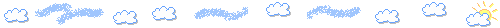 第2章 组成细胞的分子
第3节 细胞中的糖类和脂质
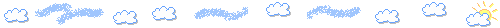 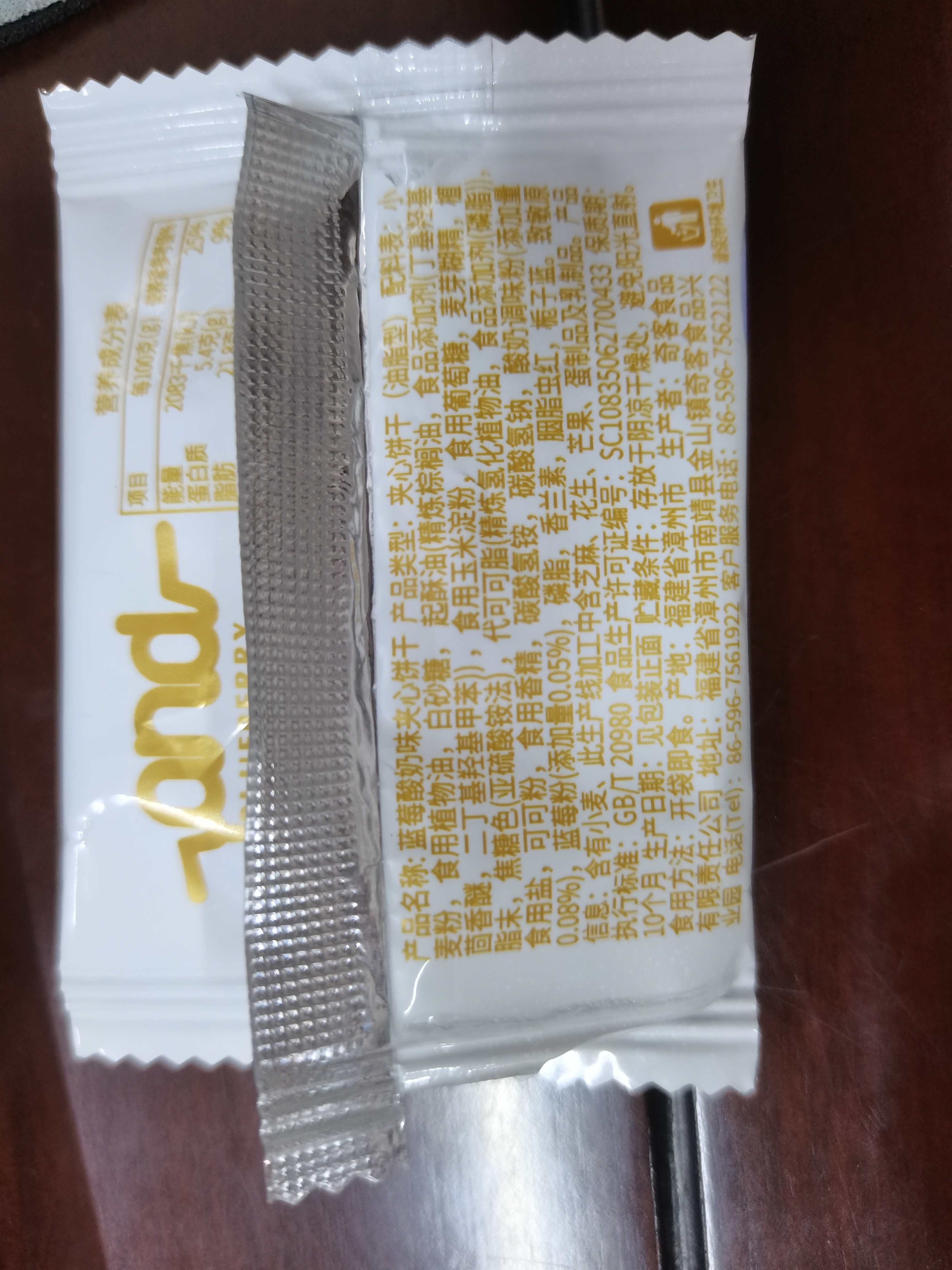 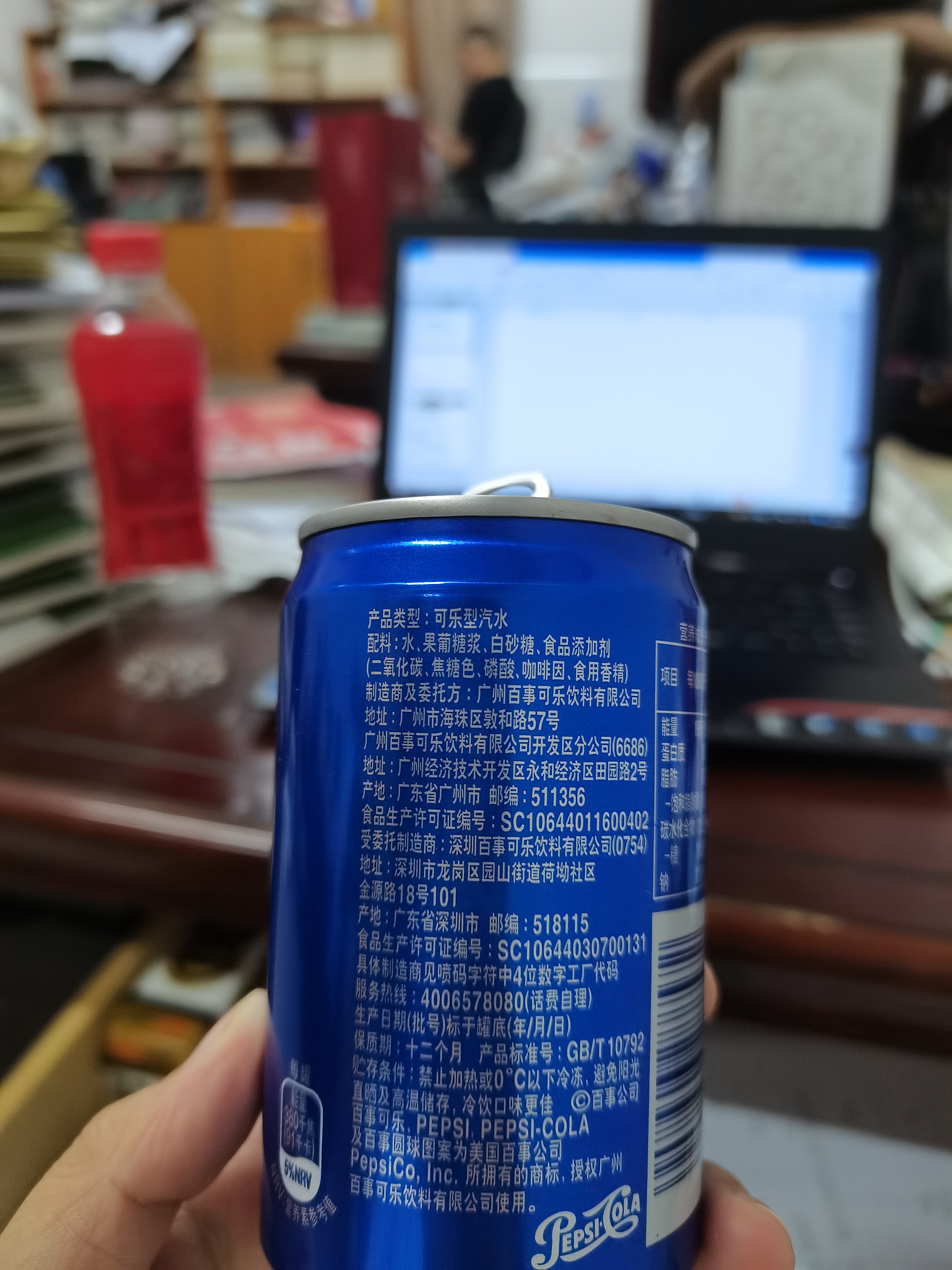 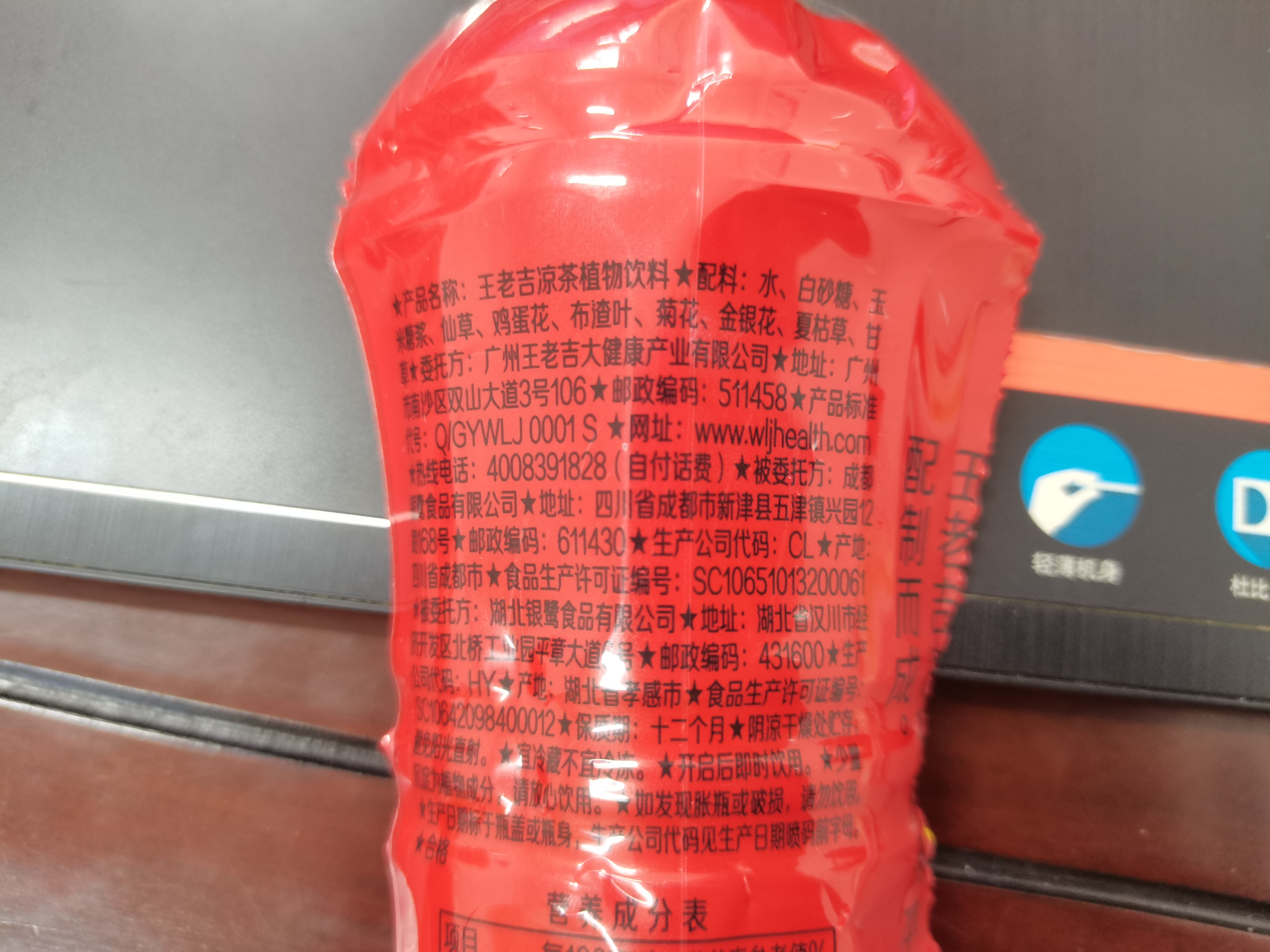 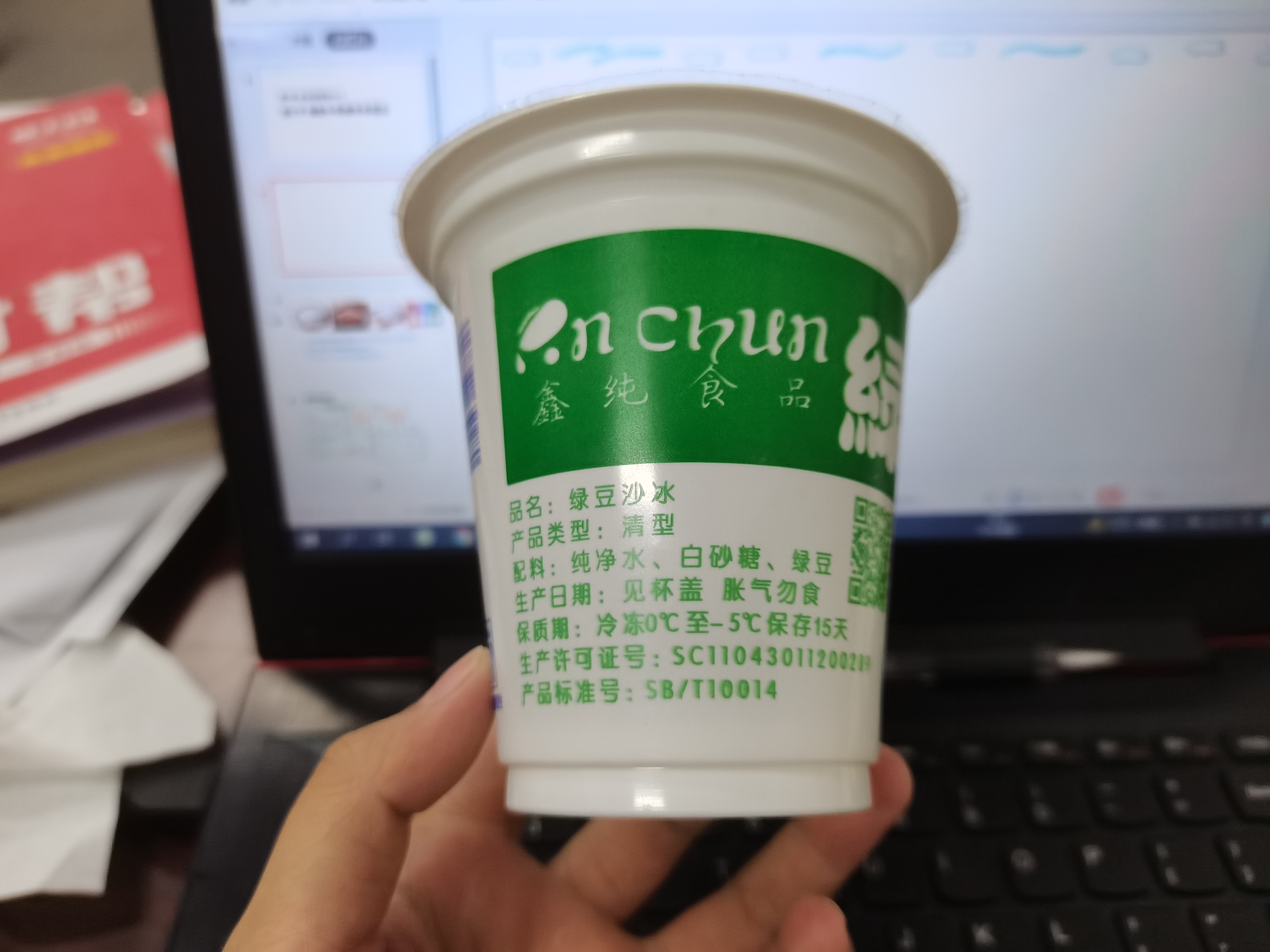 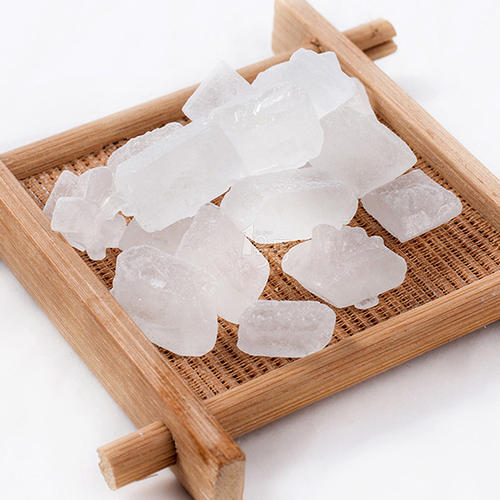 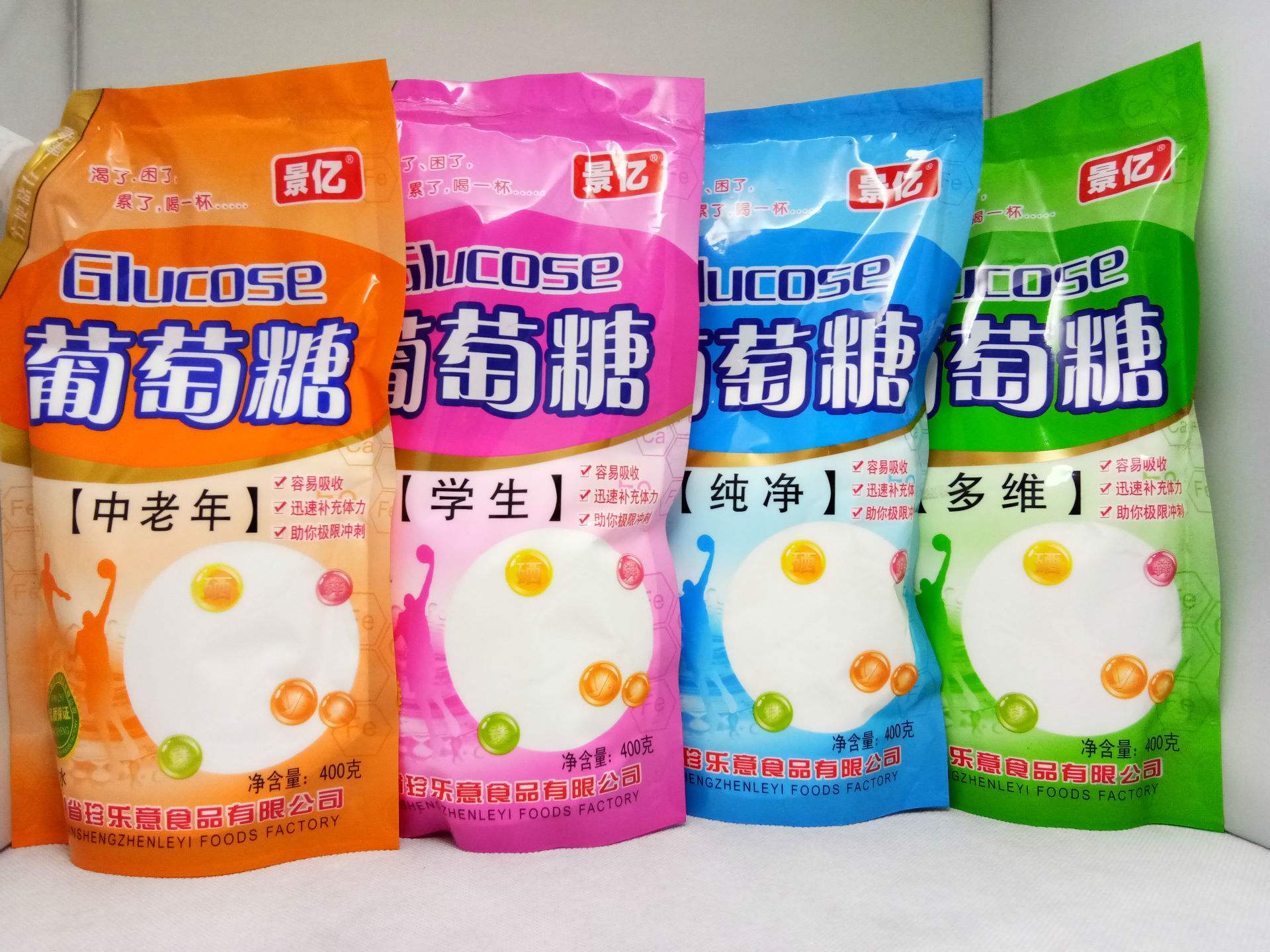 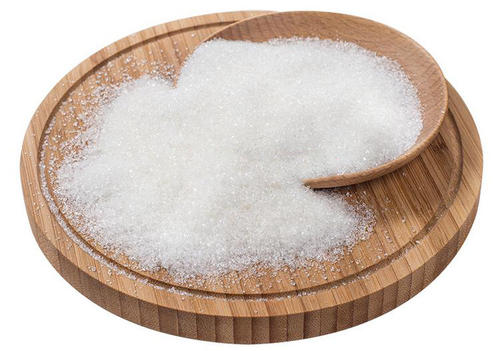 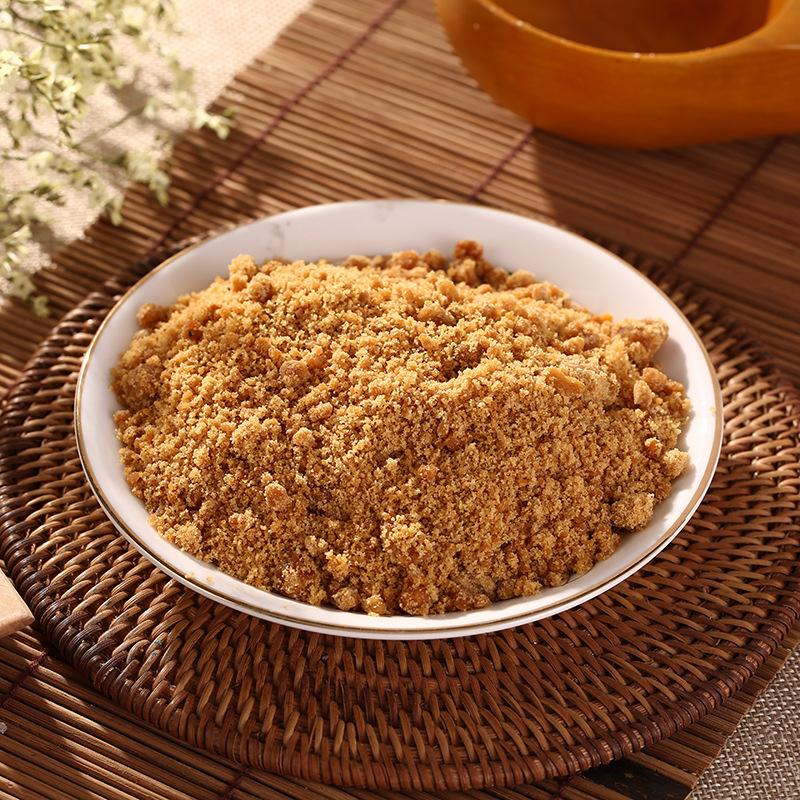 1.这些你所熟悉的糖有什么共同特点？
2.是不是所有糖都是甜的呢？
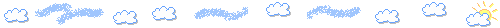 都是甜的
并不是的，不是所有糖都是甜的。
能源物质
C
H
O
2:1
碳水化合物
单糖
二糖
多糖
脱氧核糖
水解
核糖
葡萄糖
果糖
半乳糖
2
蔗糖
麦芽糖
乳糖
多糖
淀粉
糖原
纤维素
几丁质
C、H、
O
N、P
低
脂肪
磷脂
固醇
很大
脂溶性有机溶剂
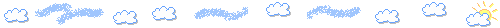 1、糖类是主要的             。糖类分子是由     、       、     三种元素构成，多数糖类中H：O为       ，类似水分子，因而糖类又称为“           ”。大致可为        、        、        等几类。
2.不能       的糖类就是单糖，常见的单糖有        、          、        、和        、        等。
3.水解后能够生成      分子单糖的糖是二糖。常见的二糖有        、         和          。 
4. 生物体内的糖类绝大多数以         的形式存在。         是最常见的多糖。其他多糖还有           、           和            。
二、细胞中的脂质
1.组成脂质的化学元素主要是          ，有的脂质含有          。脂质分子中氧的含量比糖类的要       ，而氢的含量比糖类高。常见的脂质有        、          和          等，它们的分子结构差异        ，通常不溶于水，而溶于           。
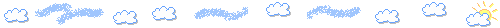 细胞中的糖类
糖类
单糖
二糖
多糖
核
糖
脱氧核糖
葡萄糖
半乳糖
乳糖
果糖
蔗糖
麦芽糖
淀粉
纤维素
糖原
几丁质
RNA的组成成分
DNA的组成成分
植物细胞
核糖C5H10O5、
脱氧核糖C5H10O4
动物细胞
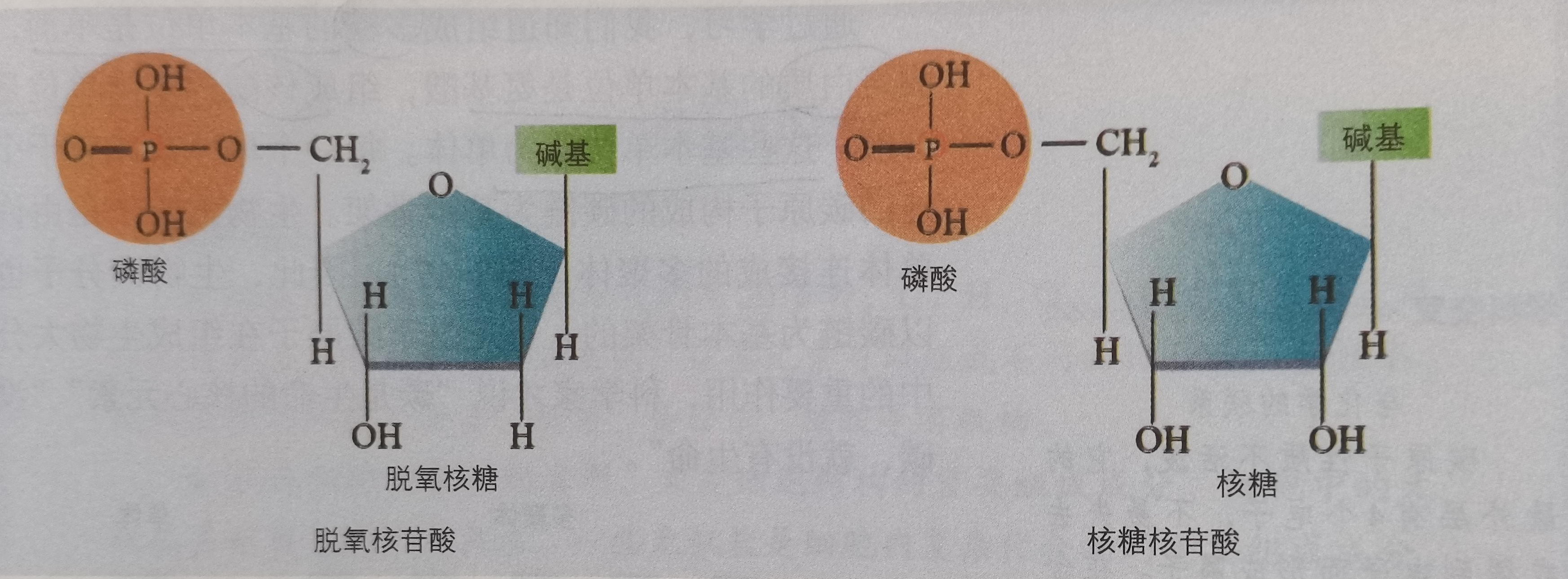 葡萄糖、果糖、半乳糖C6H12O6
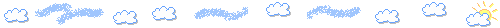 H2O
脱水缩合
HO
HO
HO
HO
HO
HO
O
OH
OH
OH
OH
O
OH
OH
葡萄糖
葡萄糖
葡萄糖
葡萄糖
麦芽糖
麦芽糖
葡萄糖
麦芽糖
葡萄糖
葡萄糖
蔗糖
果糖
H2O
水解
葡萄糖
乳糖
半乳糖
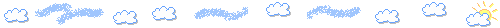 水解成单糖，
提供能量
水解后
水解后
水解后
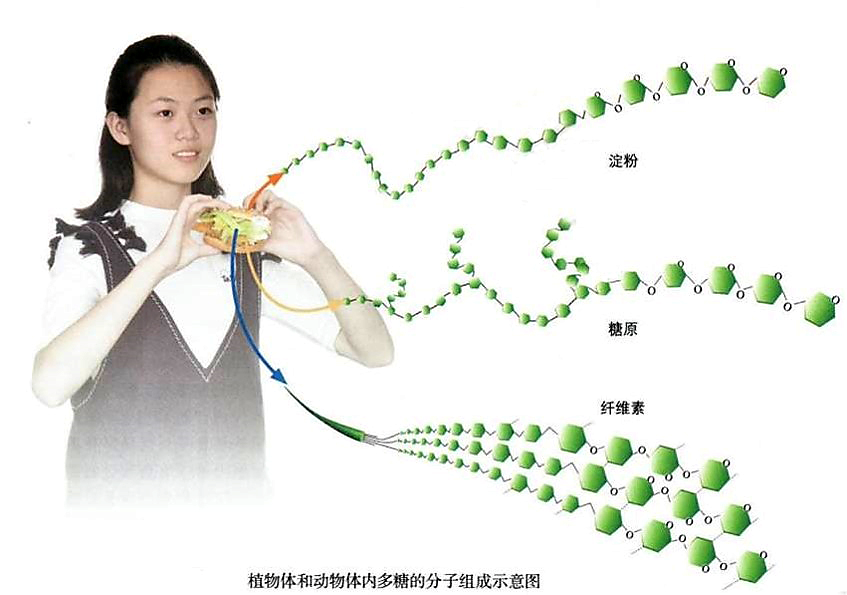 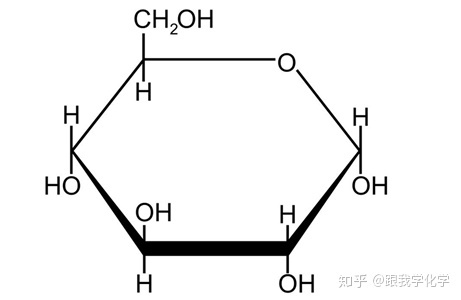 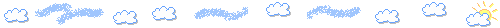 肝糖原（储存能量，调节血糖）、肌糖原（储存能量）
不同多糖分子的空间结构不同，而导致其功能不相同。
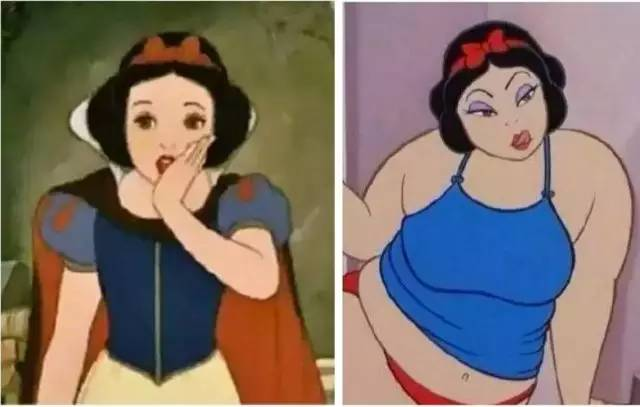 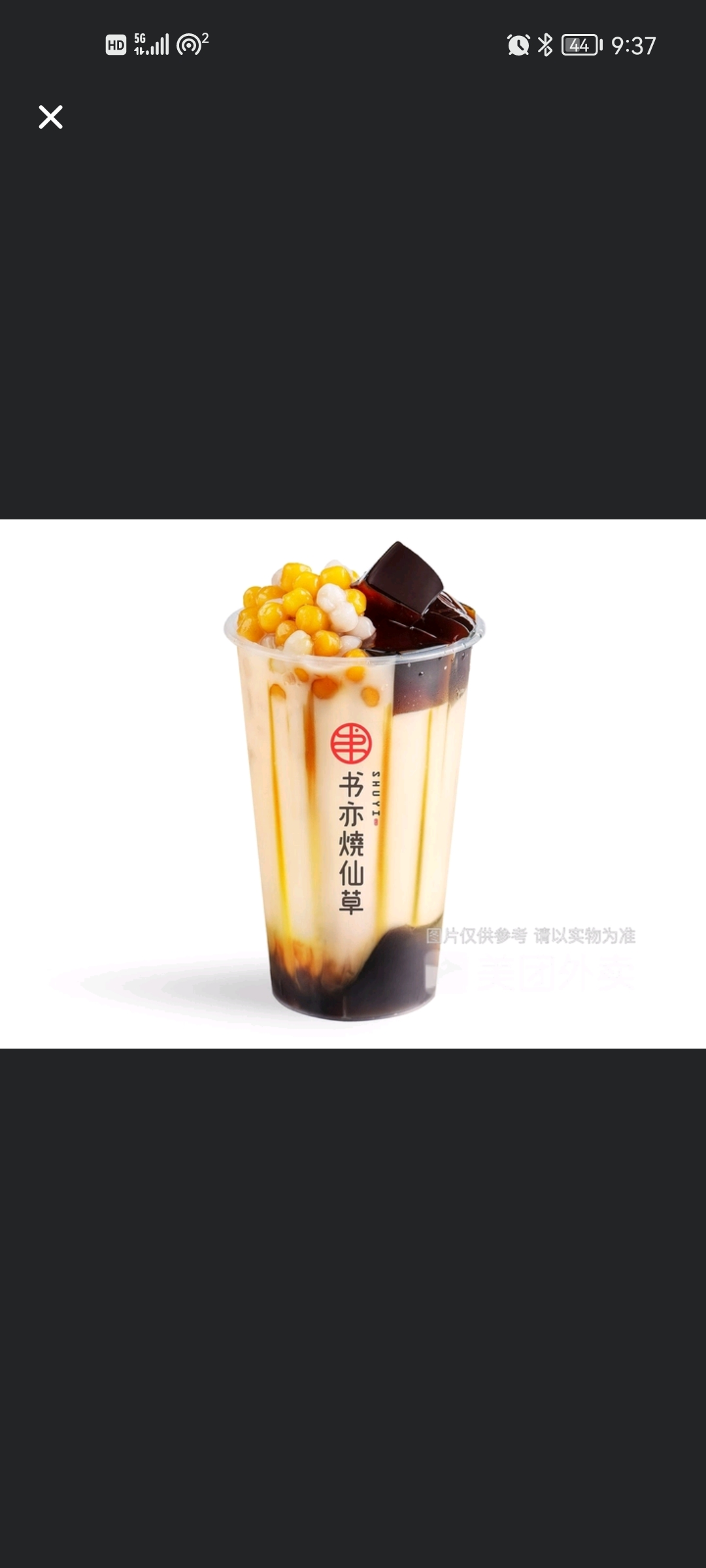 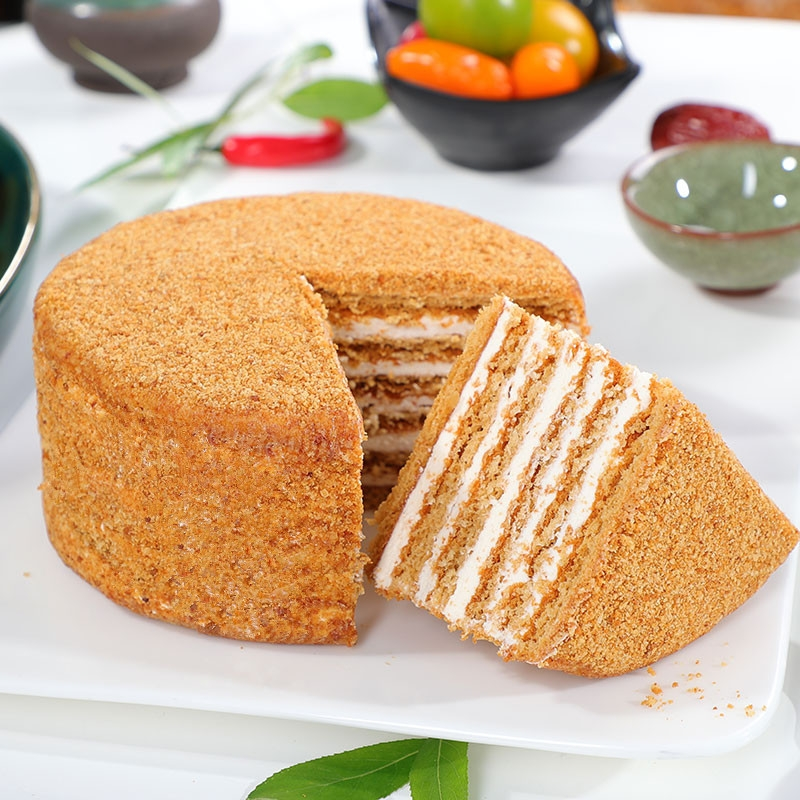 糖类
脂肪
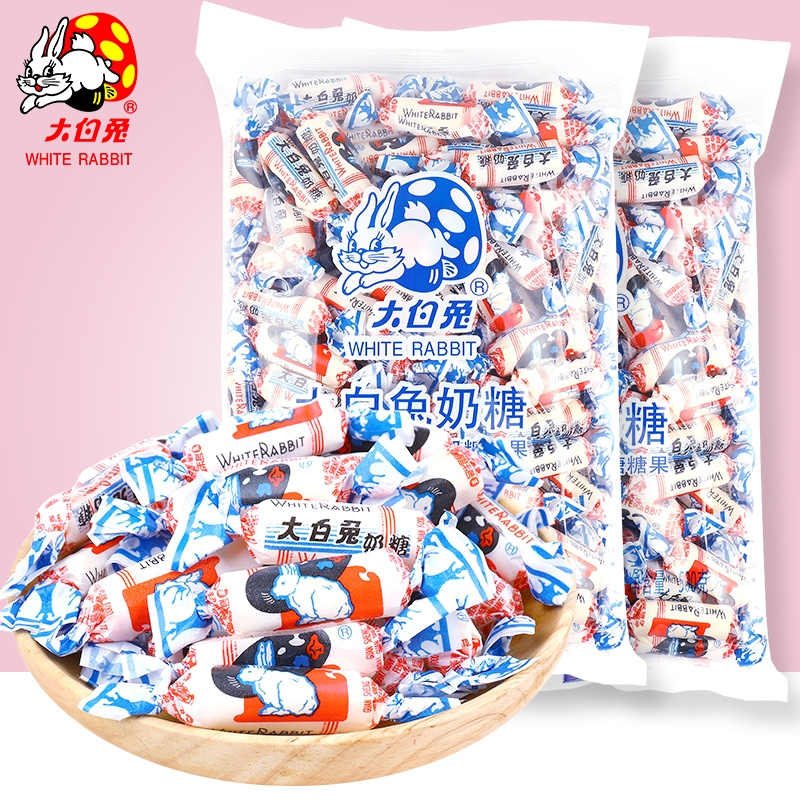 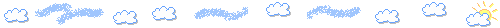 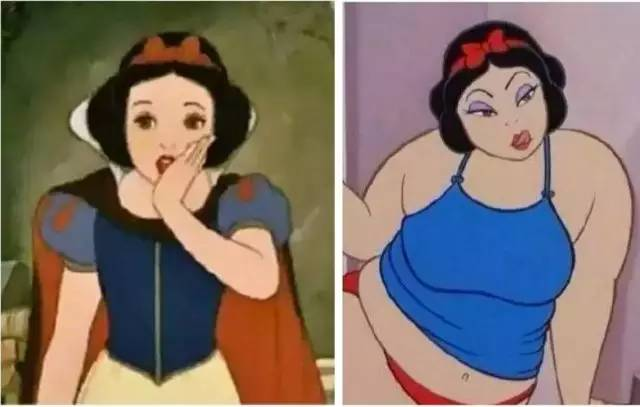 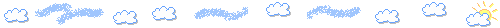 细胞中的脂质
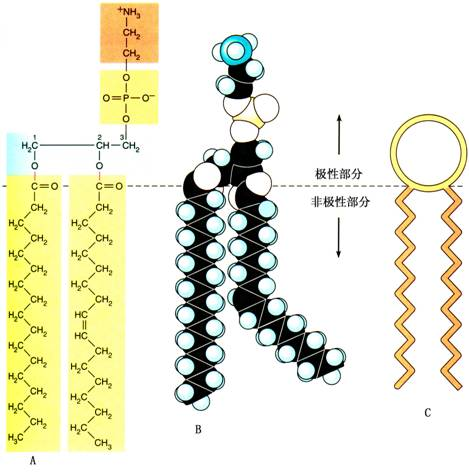 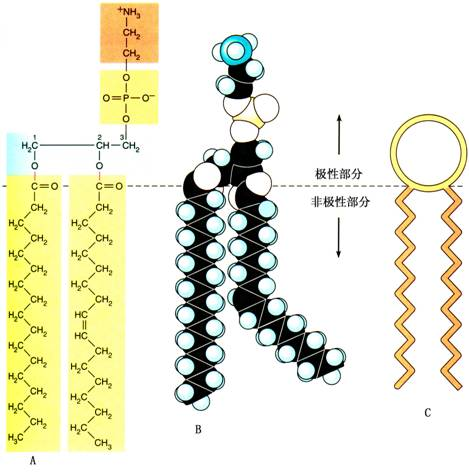 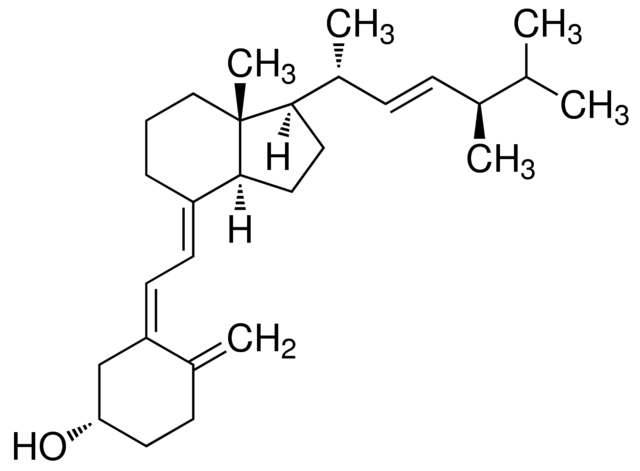 维生素D
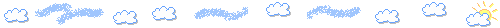 固醇：C、H、O
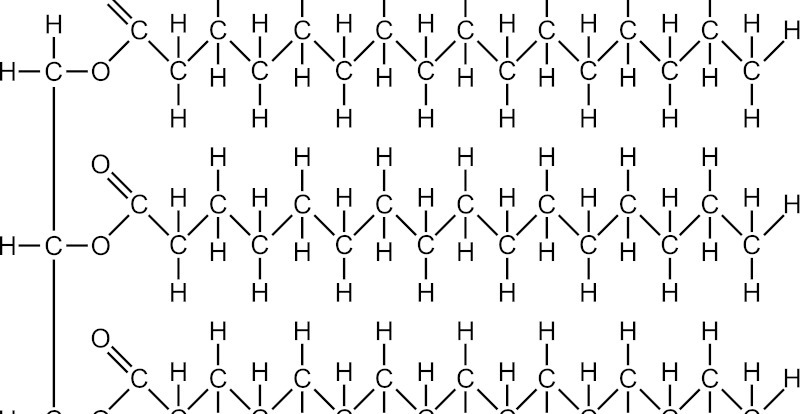 磷脂：
C、H、O、N、P
脂质的组成元素：
主要是C、H、O，有的还含有P和N。
脂肪：
C、H、O
每天吃的都是一些玉米、谷类和菜叶，为何长了这一身的肥肉？
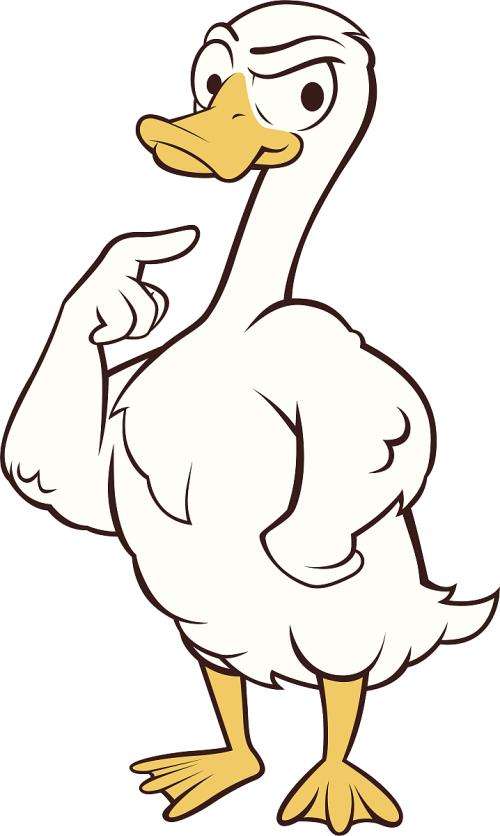 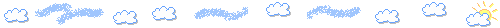 小组科普
？
糖类
脂肪
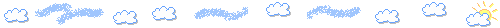 课堂检测
1.植物细胞和动物细胞中储存能量的糖类依次是（    ）
   A．纤维素和糖原               
   B．麦芽糖和乳糖             
   C．淀粉和糖原             
   D．葡萄糖和纤维素
C
2.下列关于脂质的叙述，错误的是（     ）
   A．动物体内的脂肪具有减少热量散失、维持体温恒定的功能           
   B．磷脂由C、H、O、P四种元素组成，是构成细胞膜的重要成分             
   C．维生素D的化学本质是固醇，其在动物体内具有促进Ca和P吸收的作用           
   D．胆固醇是人体细胞的正常成分，但摄入过多也可导致疾病
B
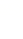 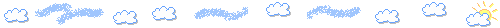 课堂检测
3.如图是糖类、脂肪主要组成元素的质量分数。下列结论错误的是（     ）
   



A．质量相同的脂肪和糖类被彻底分解时，糖类耗氧少           
B．质量相同的脂肪和糖类被彻底分解时，脂肪释放的能量多            
C．脂肪糖类的代谢终产物都是CO2和H2O           
D．脂肪是生命体进行生命活动的主要能源物质
D
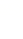